Youth Research in the Nordic Region
Ørjan BERGAN
National Correspondent EKCYP NORWAY
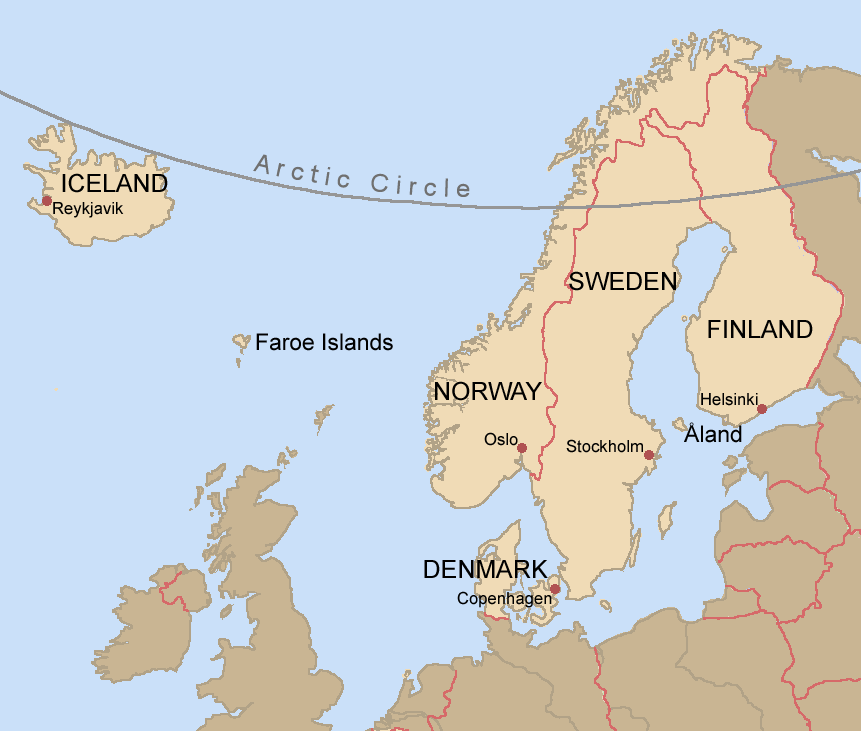 Presentation Title
2
The Nordic Region
SWEDEN
Population: 
10 182 291
Political system: 
Unitary parliamentary constitutional monarchy
NORWAY 
Population: 
5 312 343
Political system: 
Unitary parliamentary constitutional monarchy
FINLAND
Population: 
5 517 887
Political system: 
Unitary parliamentary republic
DENMARK 
Population: 
5 789 957
Political system: 
Unitary parliamentary constitutional monarchy
ICELAND 
Population: 
350 710
Political system: 
Unitary parliamentary republic
Presentation Title
3
The Nordic Model
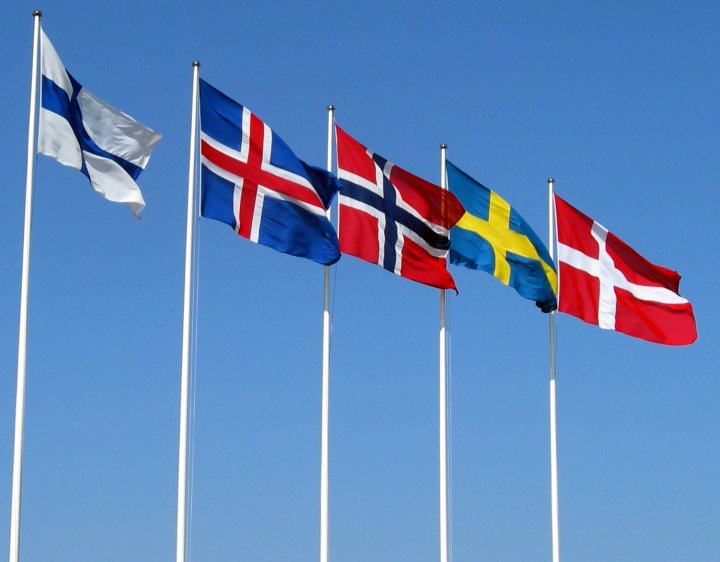 Refers to the economic and social policies common to the Nordic countries. 
Also known as the social democratic model with a  “universalist “ welfare state, facilitating economic security and opportunity within the framework of capitalism 
Elaborate social safety net – free public services e.g. education, healthcare, pension plans 
Low levels of corruption – high levels of trust 
Elaborate regulation - free trade combined with collective risk sharing 
Corporative management – high level of labor and employer organization involvement in policy making 
High public expenditure and high tax burden 

Centralized/unitarian state with high municipal autonomy in the implementation of policy.
Presentation Title
4
Youth Research in the Nordic Region
Even if some of the Nordic countries have designated youth laws, policy making is mostly divided by sectors, not age groups
Education 
Health 
Culture, sports and volunteering 
Employment and social welfare/services
Youth research is often found within sector divisons – which are supported by their respective ministries and benefactors
Corporate management – clusters and cooperation through formal and informal networks and platforms 
All Nordic countries have youth specific research centres
Presentation Title
5
Youth Research in the Nordic Region – cont.
DENMARK
The Danish Centre for Youth Research – the University of Aalborg. 
https://www.cefu.dk/service/english.aspx 

ICELAND 
No specific youth research division or institute? 
FINLAND 
Finnish Youth Research Society and Youth Research Network. https://www.youthresearch.fi/  
Åbo Akademi University - https://www.abo.fi/en/study-subject/youth-research-minor-subject/  
Child and Youth Research Institute (Cyri) – University of Turku. https://www.utu.fi/en/sites/cyri/Pages/home.aspx 
Juventa (part of XAMK in Mikkeli ) https://www.xamk.fi/tutkimus-ja-kehitystoiminta/juvenia-nuorisoalan-tutkimus-kehittamiskeskus/
NORWAY 
Oslo Met – and NOVA: Centre for Welfare and Labour Research and Norwegian Social Research Division of Youth Research. NOVA also organizes a Network of Youth Researchers. Research on youth, youth culture and school. 
https://www.hioa.no/eng/About-HiOA/Centre-for-Welfare-and-Labour-Research/NOVA/Youth 
SWEDEN
The Department of Child and Youth Studies – Stockholm University. https://www.buv.su.se/english/ 
The Department of Child and Youth Studies– University of Gothenburg. https://uf.gu.se/english/education+/thirdcycle-studies/research_programmes/child-and-youth-studies
Presentation Title
6
Example: Norway
Oslo Met – and NOVA: Centre for Welfare and Labour Research and Norwegian Social Research Division of Youth Research.  
Research on youth, youth culture and school. 
Funding through: 
Applied science and research  contracts from ministries/executive agencies with a prescribed form of research questions and reporting 
Government/ministries general funding + National Research Councils
EU - Horizon 2020
NOVA reports having a significant impact on policy making in Norway, especially within the policy sectors of health and education (+ culture). 
See also: 
http://www.ungdata.no/English (survey lower and upper secondary school students)
https://journals.hioa.no/index.php/ungdomsforskning/ (as of 2019 with a Nordic scope – will also be available in English)
Presentation Title
7
Oerjan BERGAN – National Correspondant for EKCYP and Youth Wiki NORWAY
0047 466 15 958  
orjan.bergan@bufdir.no  & youthwiki@bufdir.no


https://bufdir.no/en/English_start_page/